شبیه سازی با استفاده از نرم افزار  R
@Computer_IT_Engeenering
1
فهرست مطالب
فصل سوم    محاسبات تقریبی با شبیه سازی
مقدمه
3-1 محاسبه تقریبی امید ریاضی
فصل اول    تولید اعداد تصادفی
3-2 محاسبه تقریبی انتگرال ها
1-1 اعداد تصادفی و شبه تصادفی
3-3 محاسبه تقریبی احتمالات
1-2 روش توان دوم ارقام میانی
1-3 روشهای همنهشتی
فصل دوم    شبیه سازی توزیعهای احتمال
2-1 مقدمه
2-2 شبیه سازی توزیعهای گسسته
2-3 شبیه سازی توزیعهای پیوسته
2
@Computer_IT_Engeenering
مقدمه
@Computer_IT_Engeenering
3
مقدمه
شبیه سازی یک ابزار قدرتمند برای طراحی و تحلیل سیستم­ها یا فرآیندهای پیچیده مهندسی است که به استفاده کنندگان از آن، امکان انجام آزمایش با سیستم­هایی را می­دهد که در عمل غیر ممکن یا پر هزینه هستند. به عنوان مثال قبل از پرتاب یک ماهواره عملیات پرتاب در شرایط مختلف بارها شبیه سازی می­شود تا هزینه­ها به حداقل برسد.
به عنوان مثالی دیگر فرض کنید بخواهیم طول عمر لامپ­های تولیدی کارخانه­ای را برآورد کنیم. برای این کار باید نمونه­ای تصادفی از لامپ های تولیدی کارخانه را انتخاب کرده و طول عمر آن ها را یادداشت کنیم، سپس بر اساس برآوردگر
4
@Computer_IT_Engeenering
مقدمه
شبیه سازی در آمار از قرن بیستم مطابق با شروع انتشار رادیو و تلویزیون آغاز شده است. همانطور که استفاده از این وسایل در زندگی هر کسی معمول و متداول شده، استفاده از شبیه سازی نیز در بسیاری از شاخه­های علم آمار گسترش یافته است.
5
@Computer_IT_Engeenering
مقدمه
از کاربردهای شبیه سازی در آمار می­توان به تولید داده­های تصادفی از توزیع­های گسسته یا پیوسته، تولید اعداد شبه تصادفی (تصادفی)، محاسبه (تقریب) انتگرالها، محاسبه (تقریب) احتمالات پیچیده و محاسبه (تقریب) امید ریاضی توابعی از متغیرهای تصادفی اشاره کرد.
برای پاسخ به سوالاتی که نظریه آمار برای آن جوابی ندارد نیز می­توان از شبیه سازی استفاده کرد و جواب تجربی بدست آورد.
6
@Computer_IT_Engeenering
فصل اول
تولید اعداد تصادفی
@Computer_IT_Engeenering
7
فصل اول	تولید اعداد تصادفی
1-1 اعداد تصادفی و شبه تصادفی
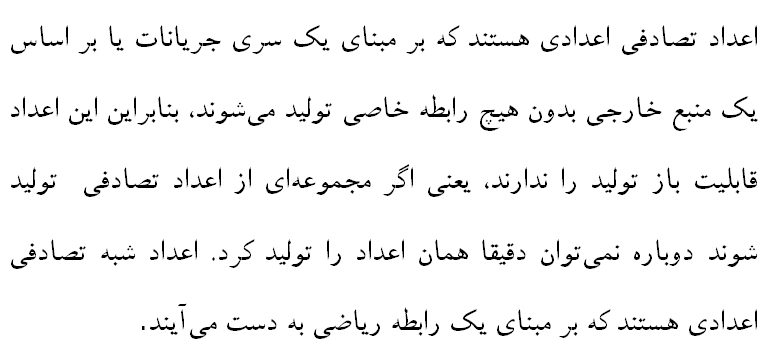 8
@Computer_IT_Engeenering
فصل اول	تولید اعداد تصادفی
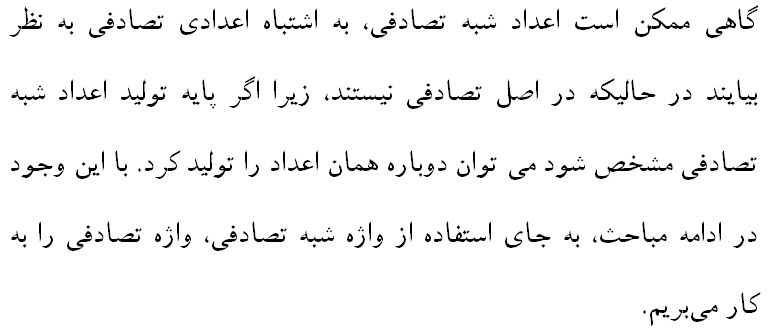 9
@Computer_IT_Engeenering
فصل اول	تولید اعداد تصادفی
اعداد تصادفی در قدیم با روشهای دستی یا به طور مکانیکی با استفاده از تکنیک­هایی نظیر چرخاندن چرخ گردان، پرتاب تاس یا بر زدن کارت­ها تولید می­شدند.
در گذشته برای شبیه سازی اعداد تصادفی در بازه (0،1) از عقربه گردان استفاده می­شد. این وسیله دارای صفحه دایره مانندی شبیه ساعت است که محیط آن  در فاصله 0 تا 1 درجه بندی شده است. در مرکز این دایره یک عقربه قرار می­گیرد که می­تواند به یک آرمیچر وصل شود. این آرمیچر به باتری و کلید قطع و وصل مجهز می­شود. برای تولید عدد تصادفی جریان الکتریسیته به مدت چند ثانیه وصل و سپس قطع می­شود.
10
@Computer_IT_Engeenering
فصل اول	تولید اعداد تصادفی
در نتیجه عقربه بعد از دهها بار چرخش (که تعداد دفعات چرخش آن نیز تقریبا تصادفی است) از حرکت می­ایستد. نوک عقربه عدد تصادفی مورد نظر را مشخص می­کند.
1-2 روش توان دوم ارقام میانی
یک روش ریاضی برای تولید اعداد تصادفی m رقمی، روش توان دوم ارقام میانی است. در این روش که به وسیله فون نیومن و متروپولیس (1946)  پیشنهاد شده، مراحل زیر را انجام می­دهیم:
11
@Computer_IT_Engeenering
فصل اول	تولید اعداد تصادفی
ابتدا به دلخواه عددی m رقمی را در نظر می­گیریم.
این عدد را به توان دو می­رسانیم و در صورت لزوم عدد صفر را به سمت چپ عدد بدست آمده اضافه می­کنیم.
m رقم میانی عدد حاصل شده را به عنوان عدد تصادفی تولید شده در نظر می­گیریم.
برای تولید دنباله­ای از اعداد  تصادفی گام­های 2 و 3 را تکرار می­کنیم.
12
@Computer_IT_Engeenering
فصل اول	تولید اعداد تصادفی
مثال1-2-1: با استفاده از روش توان دوم ارقام میانی دو عدد تصادفی چهار رقمی  تولید کنید.
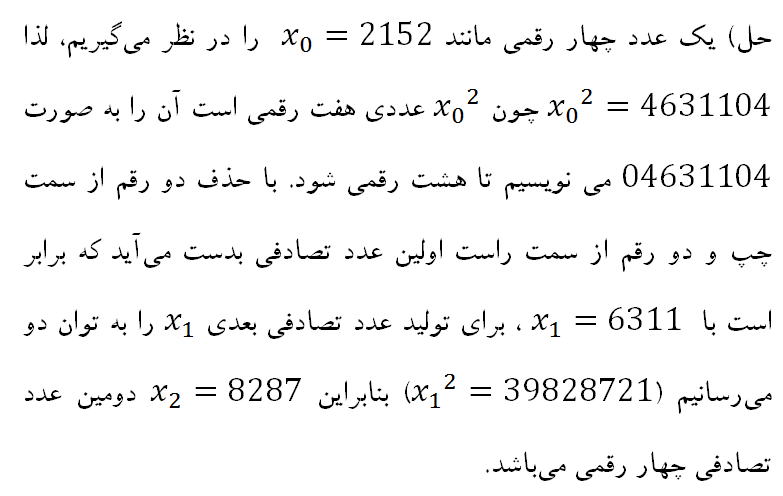 13
@Computer_IT_Engeenering
فصل اول	تولید اعداد تصادفی
مثال1-2-2: به وسیله نرم افزار R تابعی را بنویسید که براساس روش توان دوم ارقام میانی عدد تصادفی تولید کند.
حل) برای این منظور تابع scd(square centric digits) را تعریف می­کنیم. (پیوست پروژه)
متاسفانه روش توان دوم ارقام میانی دارای تحلیل مشکل، روندی نسبتا آهسته و از لحاظ آماری نامطلوب است. همچنین در برخی موارد ممکن است سریعا به یک دوره تناوب برخورد کنیم و یا عدد m رقمی مورد نظر بدست نیاید.
14
@Computer_IT_Engeenering
فصل اول	تولید اعداد تصادفی
به عنوان مثال اگر برای تولید یک عدد شبه تصادفی چهار رقمی از عدد اولیه 2500 استفاده کنیم سریعا به دوره تناوب برخورد می­کنیم، زیرا توان دوم عدد 2500 عدد 6250000 است، بنابراین عدد چهار رقمی تولید شده 2500 خواهد بود. همچنین اگر از عدد اولیه 1000 استفاده کنیم، عدد 0000 بدست می­آید!
1-3 روشهای همنهشتی
روش­های همنهشتی برای تولید اعداد تصادفی یکنواخت شامل سه روش همنهشتی ضربی، همنهشتی مرکب و همنهشتی جمعی می باشد.
15
@Computer_IT_Engeenering
فصل اول	تولید اعداد تصادفی
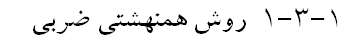 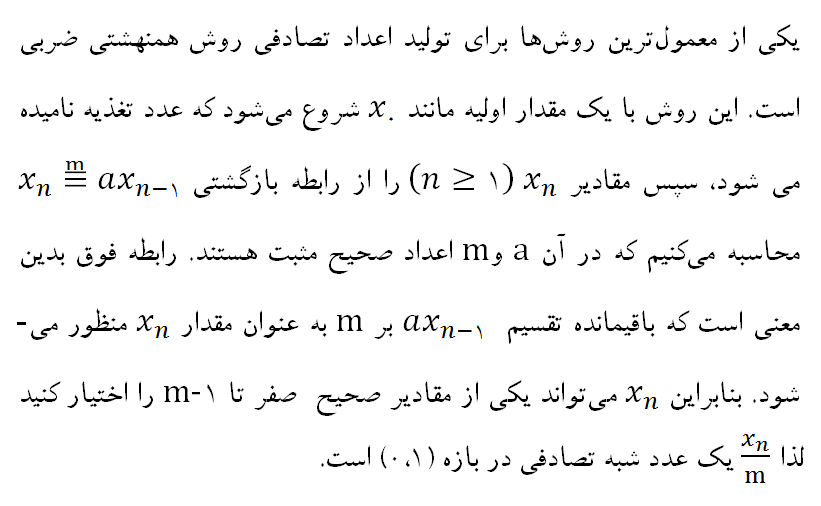 16
@Computer_IT_Engeenering
فصل اول	تولید اعداد تصادفی
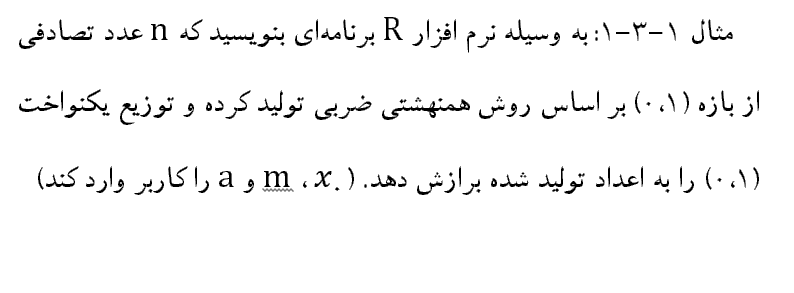 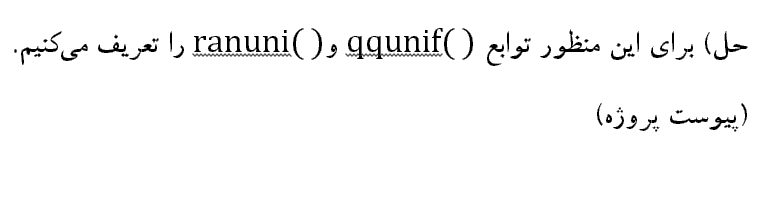 17
@Computer_IT_Engeenering
فصل اول	تولید اعداد تصادفی
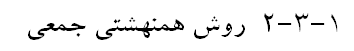 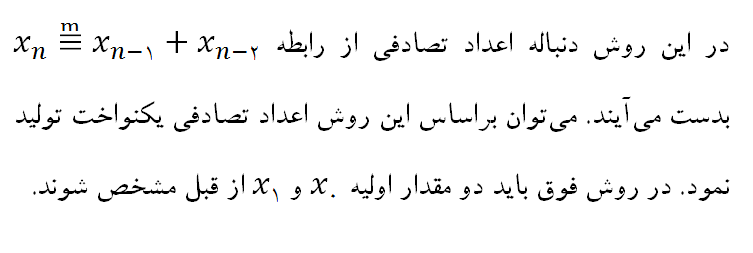 18
@Computer_IT_Engeenering
فصل اول	تولید اعداد تصادفی
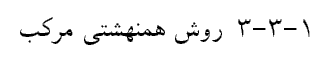 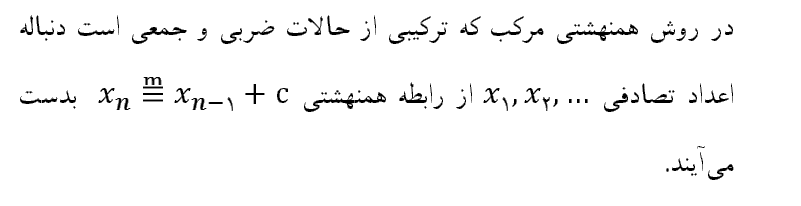 19
@Computer_IT_Engeenering
فصل اول	تولید اعداد تصادفی
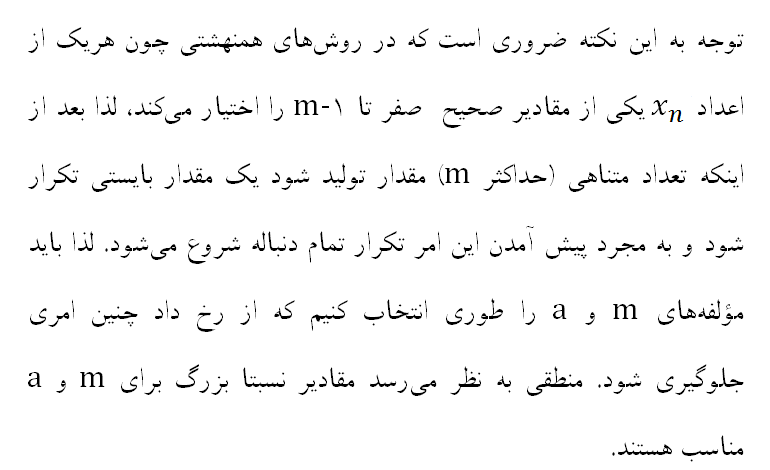 20
@Computer_IT_Engeenering
فصل دوم
شبیه سازی توزیع­های احتمال
@Computer_IT_Engeenering
21
فصل دوم   شبیه سازی توزیع­های احتمال
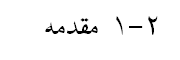 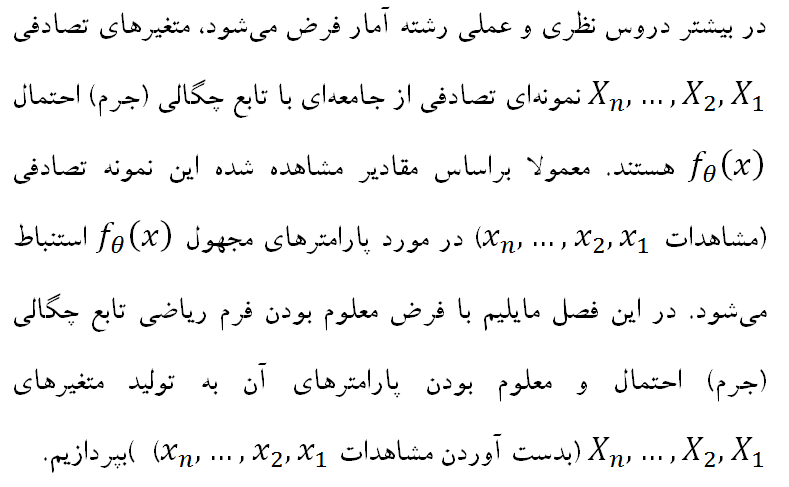 22
@Computer_IT_Engeenering
فصل دوم   شبیه سازی توزیع­های احتمال
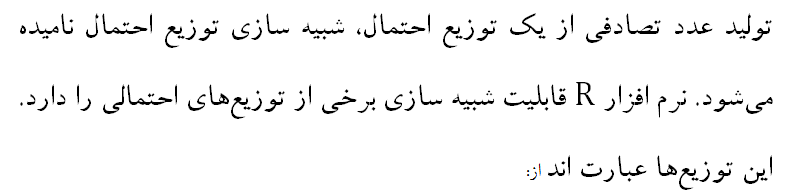 23
@Computer_IT_Engeenering
فصل دوم   شبیه سازی توزیع­های احتمال
24
@Computer_IT_Engeenering
فصل دوم   شبیه سازی توزیع­های احتمال
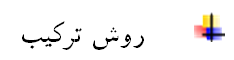 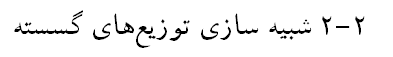 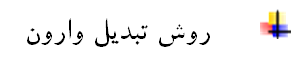 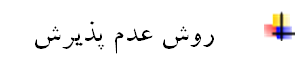 25
@Computer_IT_Engeenering
فصل دوم   شبیه سازی توزیع­های احتمال
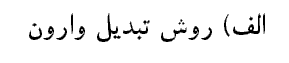 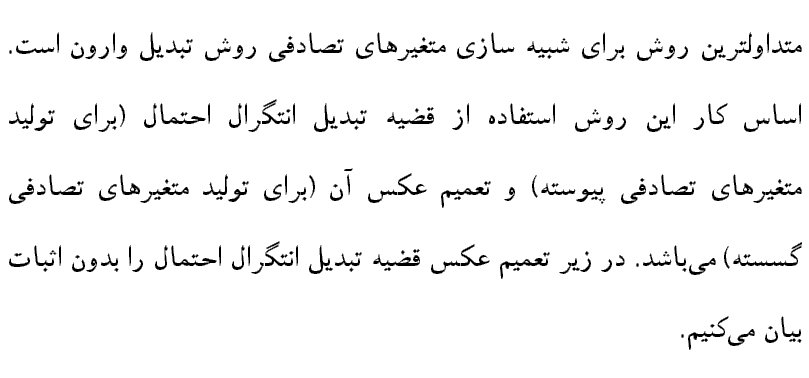 26
@Computer_IT_Engeenering
فصل دوم   شبیه سازی توزیع­های احتمال
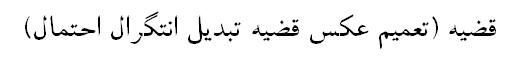 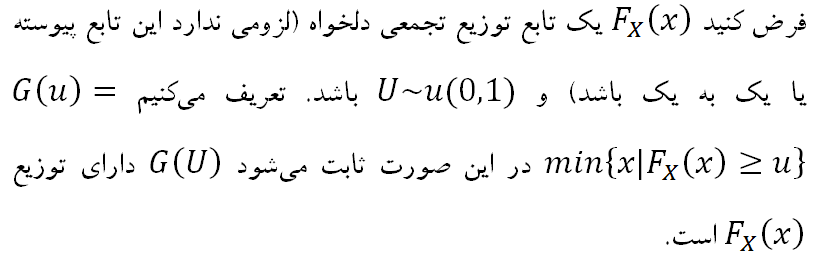 27
@Computer_IT_Engeenering
فصل دوم   شبیه سازی توزیع­های احتمال
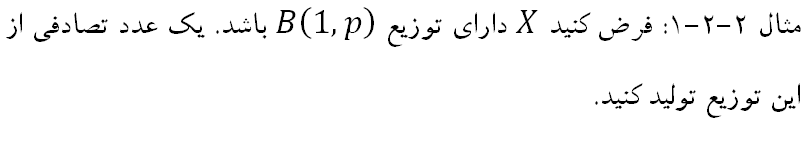 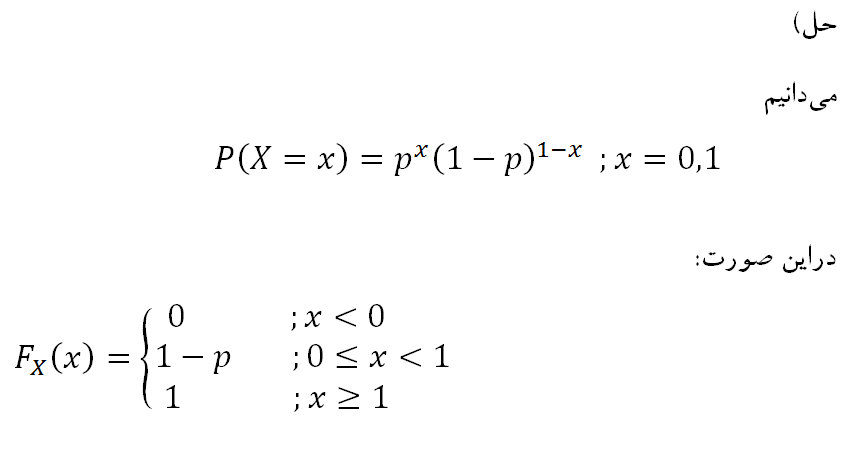 28
@Computer_IT_Engeenering
فصل دوم   شبیه سازی توزیع­های احتمال
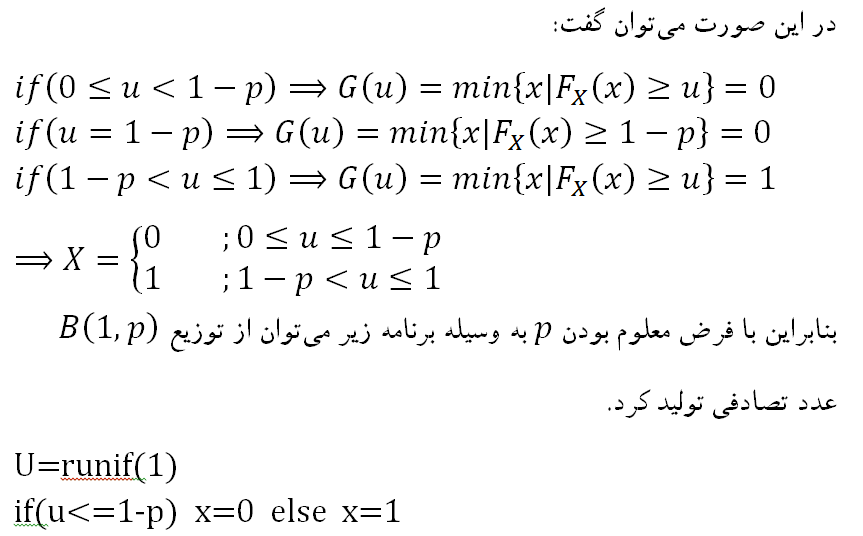 29
@Computer_IT_Engeenering
فصل دوم   شبیه سازی توزیع­های احتمال
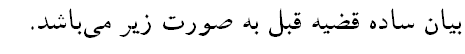 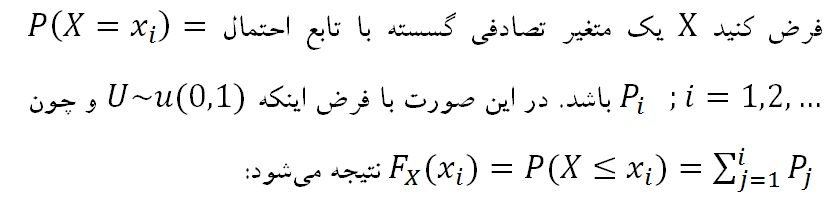 30
@Computer_IT_Engeenering
فصل دوم   شبیه سازی توزیع­های احتمال
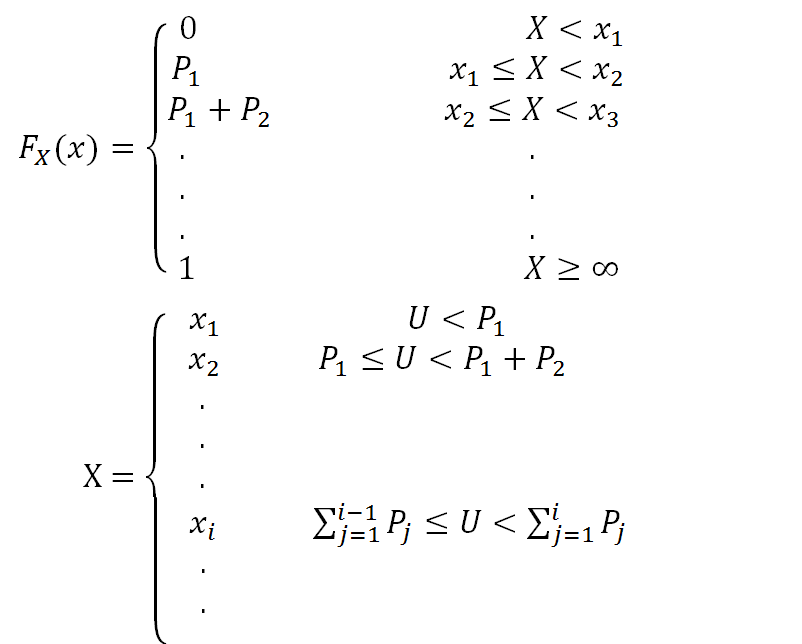 31
@Computer_IT_Engeenering
فصل دوم   شبیه سازی توزیع­های احتمال
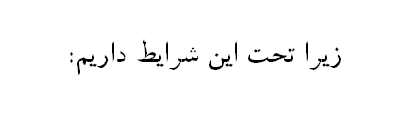 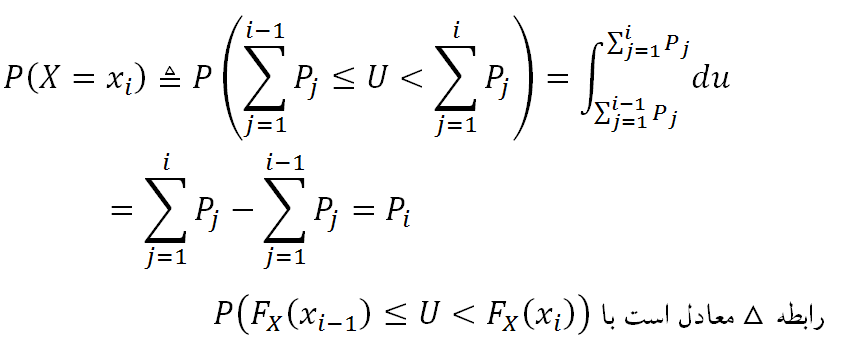 32
@Computer_IT_Engeenering
فصل دوم   شبیه سازی توزیع­های احتمال
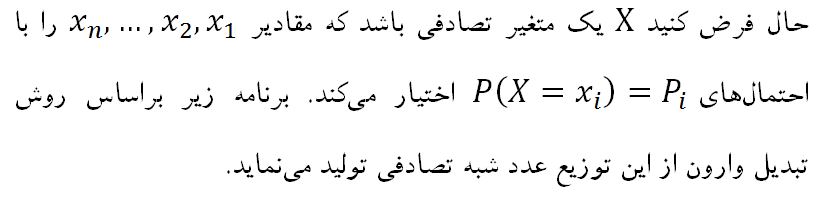 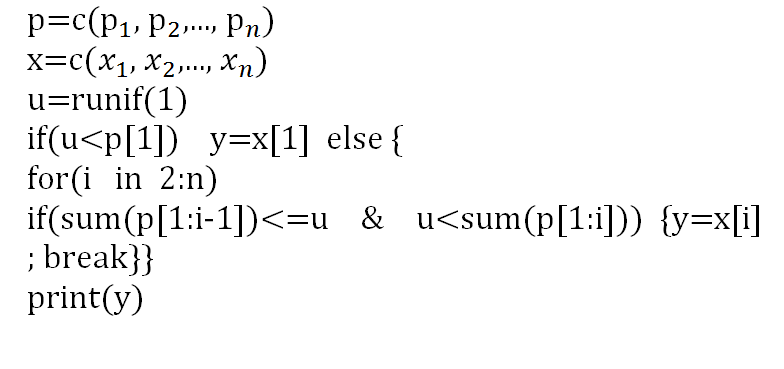 33
@Computer_IT_Engeenering
فصل دوم   شبیه سازی توزیع­های احتمال
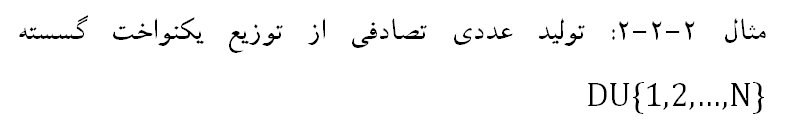 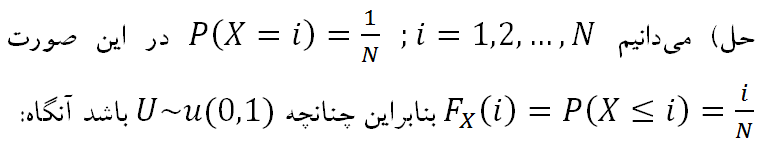 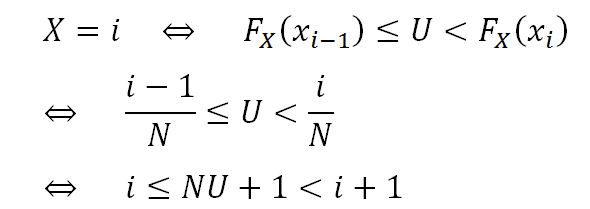 34
@Computer_IT_Engeenering
فصل دوم   شبیه سازی توزیع­های احتمال
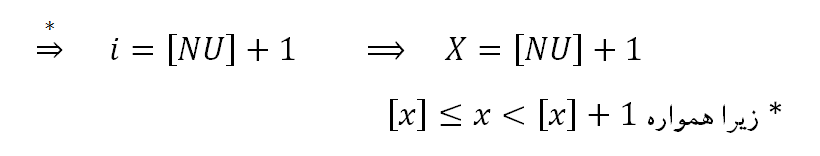 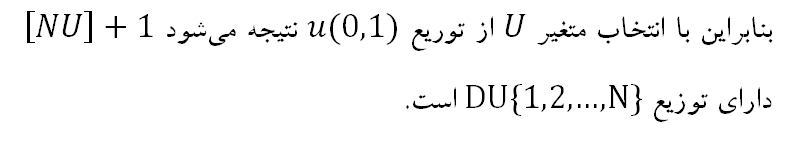 35
@Computer_IT_Engeenering
فصل دوم   شبیه سازی توزیع­های احتمال
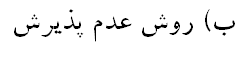 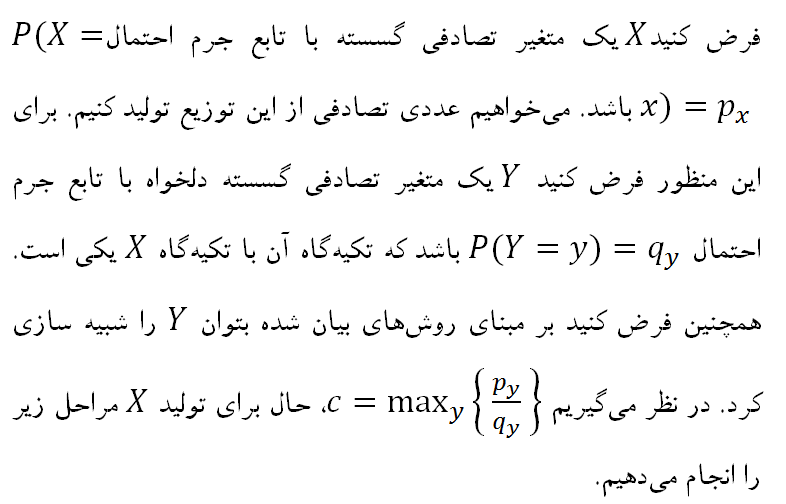 36
@Computer_IT_Engeenering
فصل دوم   شبیه سازی توزیع­های احتمال
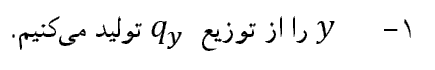 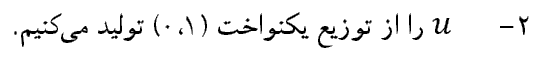 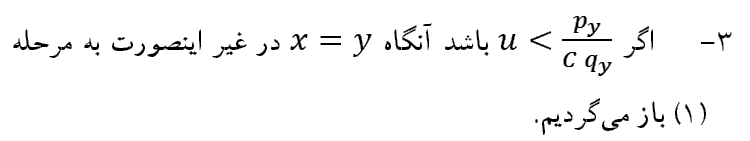 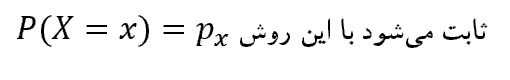 37
@Computer_IT_Engeenering
فصل دوم   شبیه سازی توزیع­های احتمال
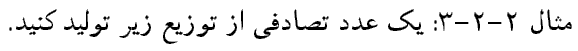 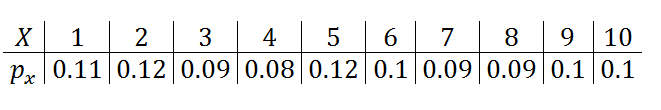 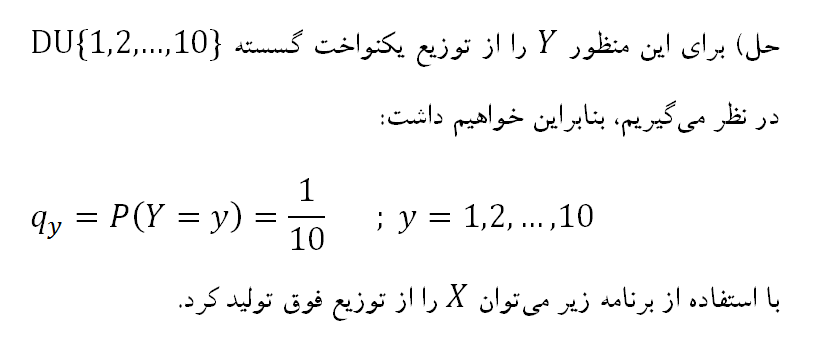 38
@Computer_IT_Engeenering
فصل دوم   شبیه سازی توزیع­های احتمال
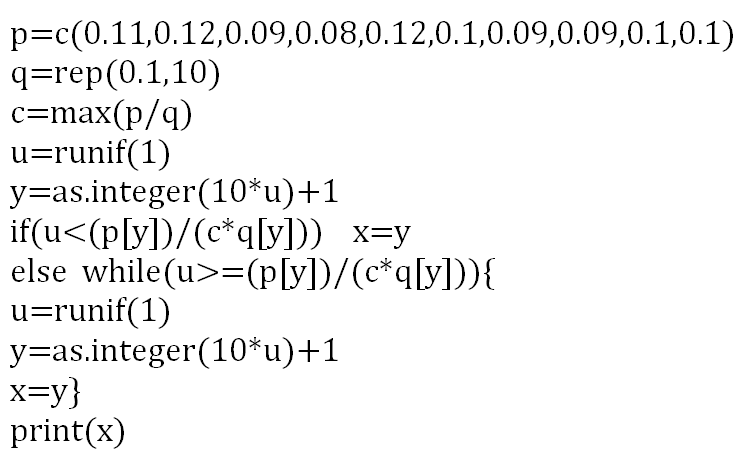 39
@Computer_IT_Engeenering
فصل دوم   شبیه سازی توزیع­های احتمال
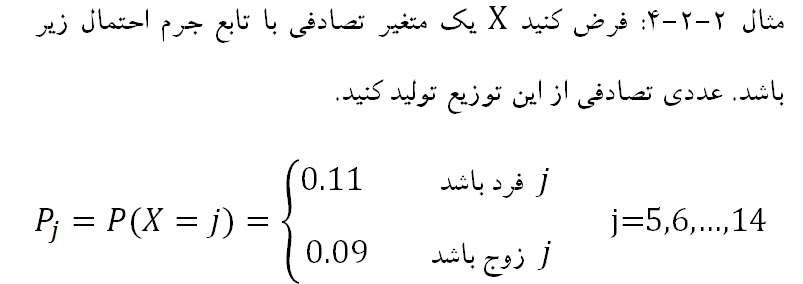 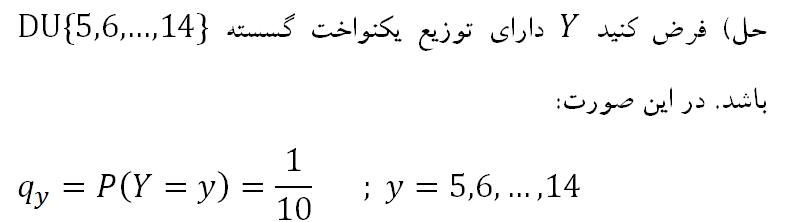 40
@Computer_IT_Engeenering
فصل دوم   شبیه سازی توزیع­های احتمال
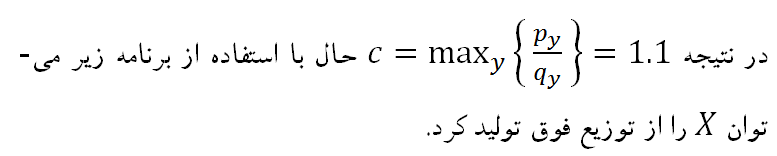 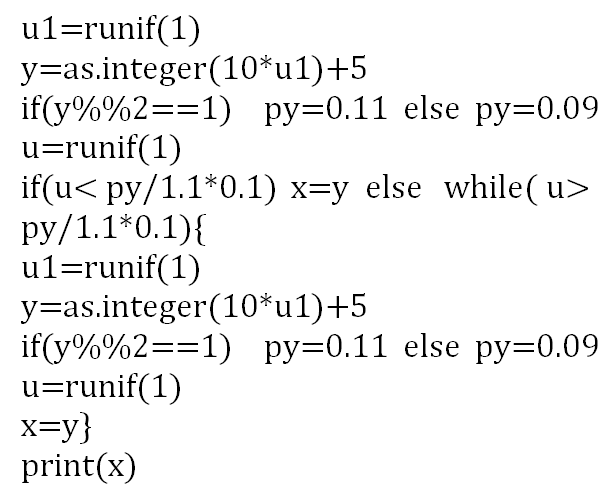 41
@Computer_IT_Engeenering
فصل دوم   شبیه سازی توزیع­های احتمال
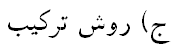 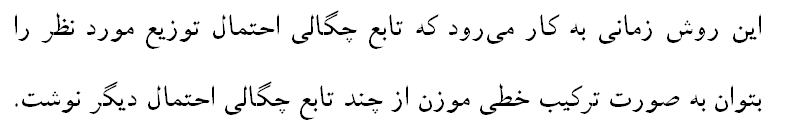 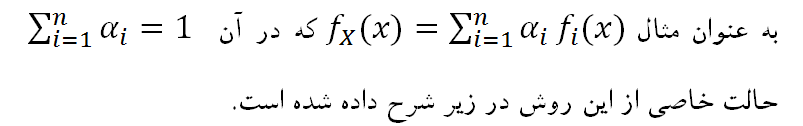 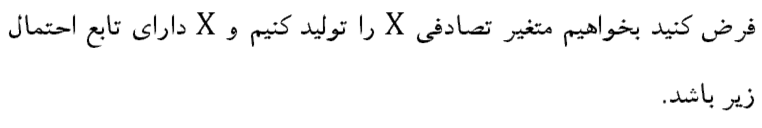 42
@Computer_IT_Engeenering
فصل دوم   شبیه سازی توزیع­های احتمال
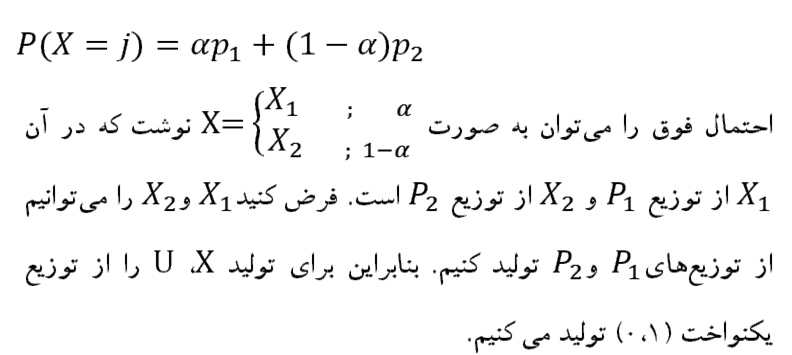 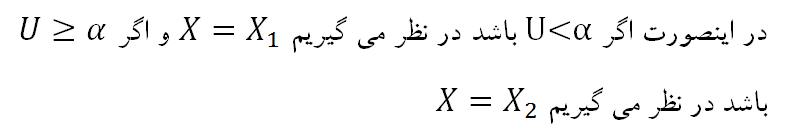 43
@Computer_IT_Engeenering
فصل دوم   شبیه سازی توزیع­های احتمال
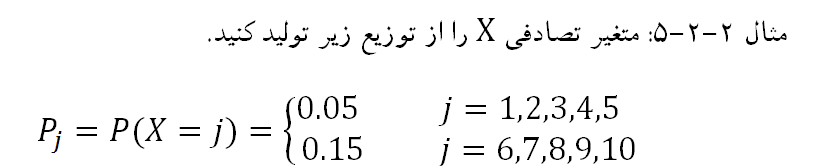 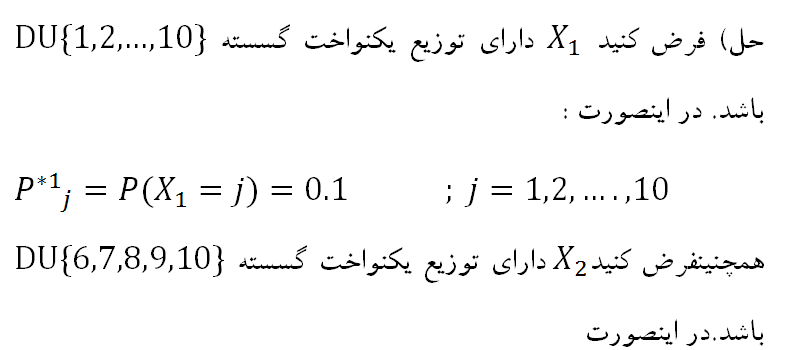 44
@Computer_IT_Engeenering
فصل دوم   شبیه سازی توزیع­های احتمال
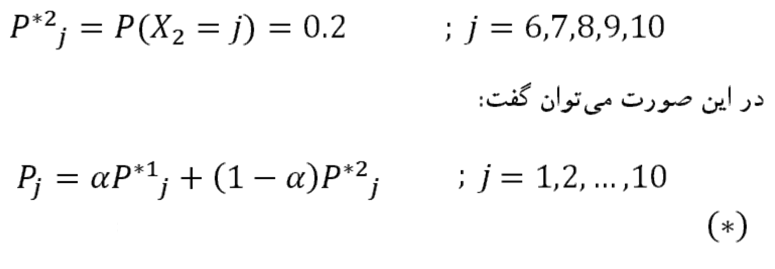 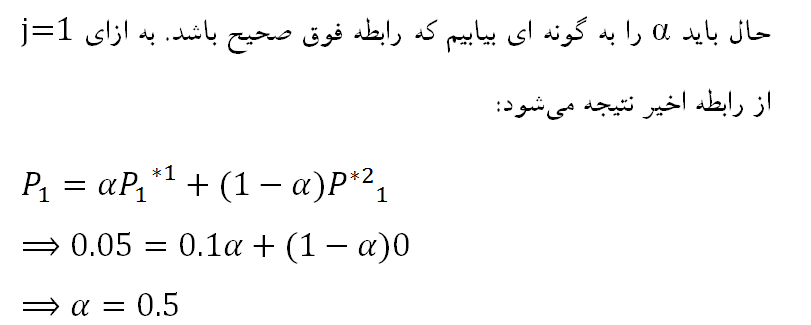 45
@Computer_IT_Engeenering
فصل دوم   شبیه سازی توزیع­های احتمال
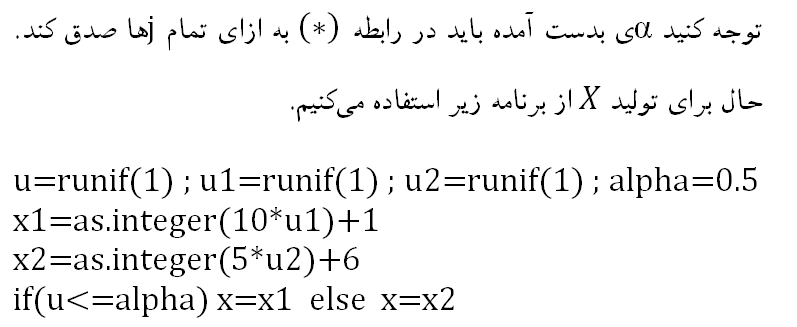 46
@Computer_IT_Engeenering
فصل دوم   شبیه سازی توزیع­های احتمال
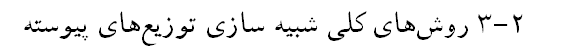 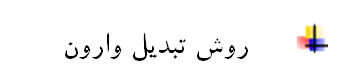 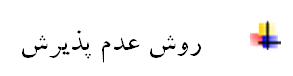 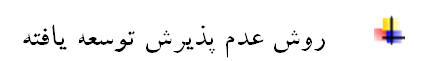 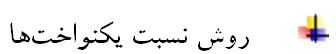 47
@Computer_IT_Engeenering
فصل دوم   شبیه سازی توزیع­های احتمال
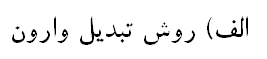 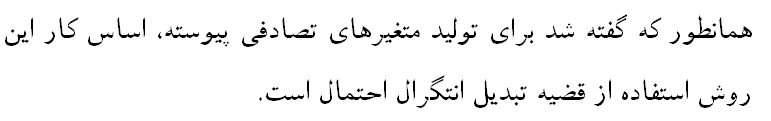 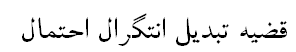 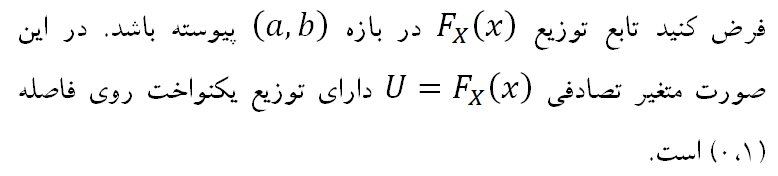 48
@Computer_IT_Engeenering
فصل دوم   شبیه سازی توزیع­های احتمال
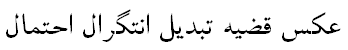 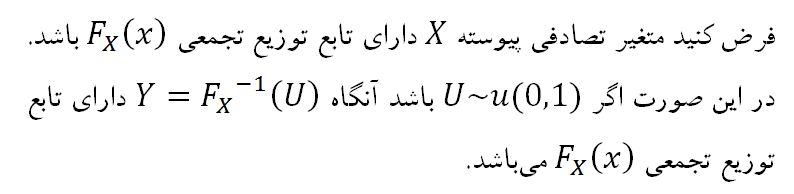 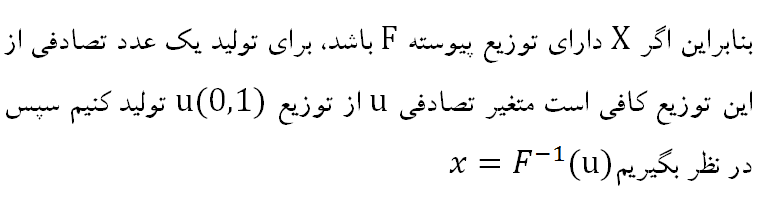 49
@Computer_IT_Engeenering
فصل دوم   شبیه سازی توزیع­های احتمال
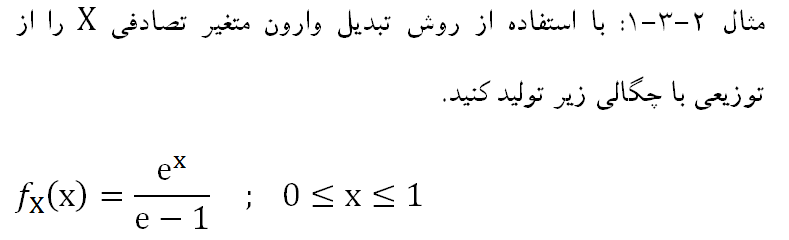 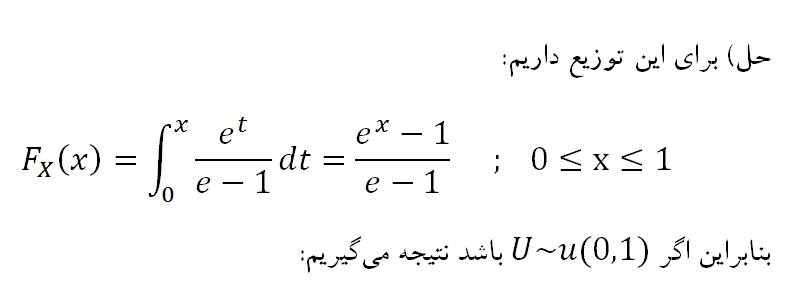 50
@Computer_IT_Engeenering
فصل دوم   شبیه سازی توزیع­های احتمال
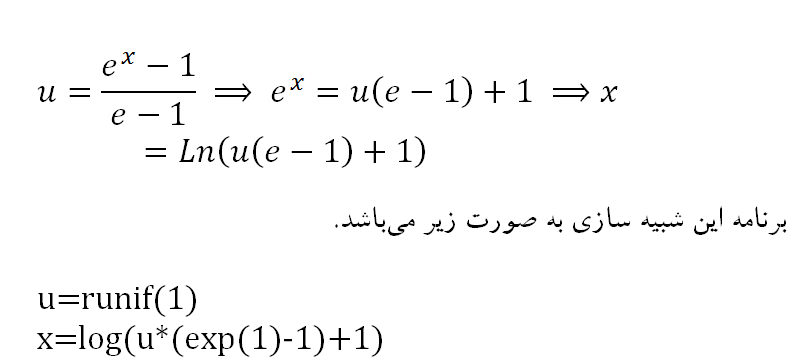 51
@Computer_IT_Engeenering
فصل دوم   شبیه سازی توزیع­های احتمال
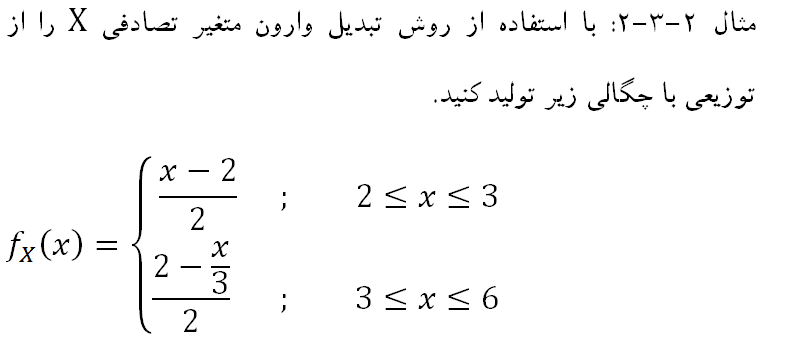 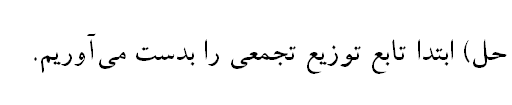 52
@Computer_IT_Engeenering
فصل دوم   شبیه سازی توزیع­های احتمال
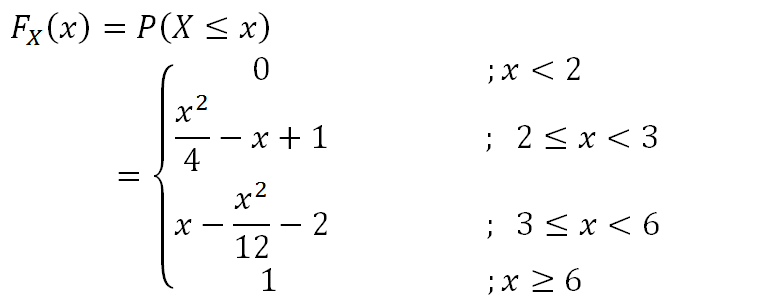 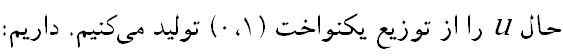 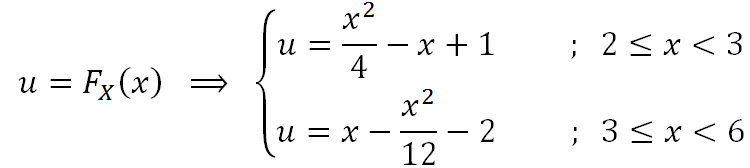 53
@Computer_IT_Engeenering
فصل دوم   شبیه سازی توزیع­های احتمال
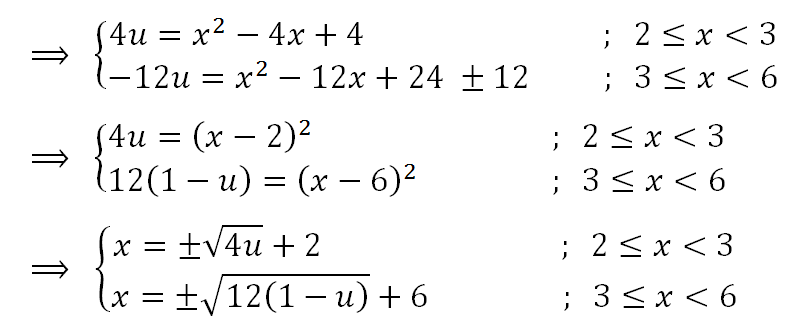 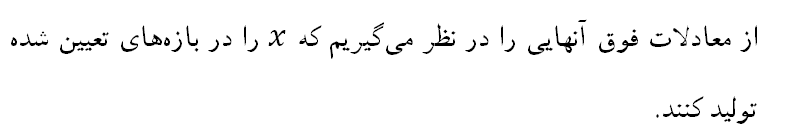 54
@Computer_IT_Engeenering
فصل دوم   شبیه سازی توزیع­های احتمال
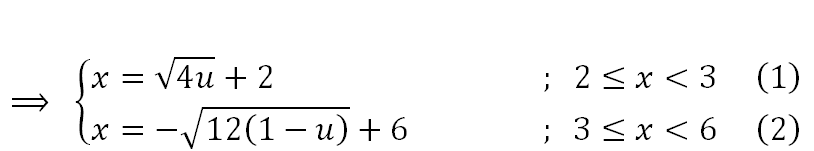 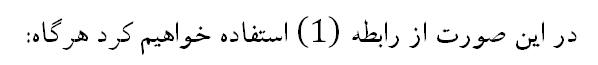 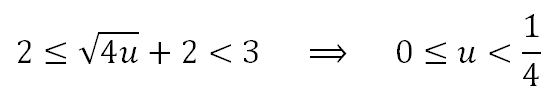 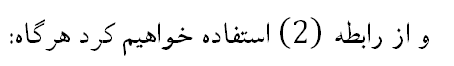 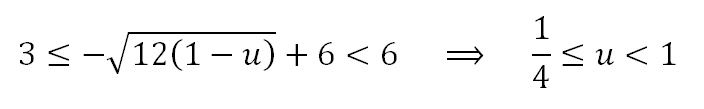 55
@Computer_IT_Engeenering
فصل دوم   شبیه سازی توزیع­های احتمال
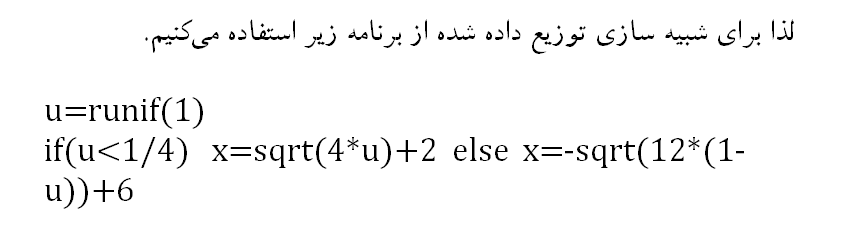 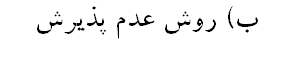 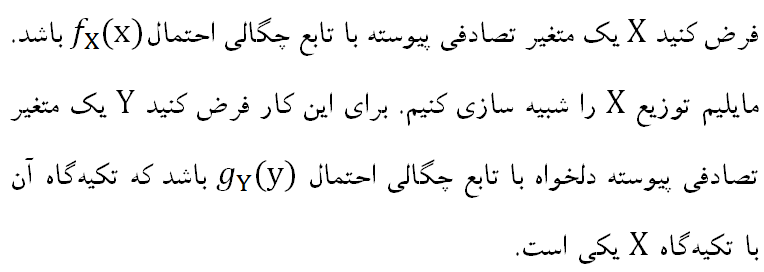 56
@Computer_IT_Engeenering
فصل دوم   شبیه سازی توزیع­های احتمال
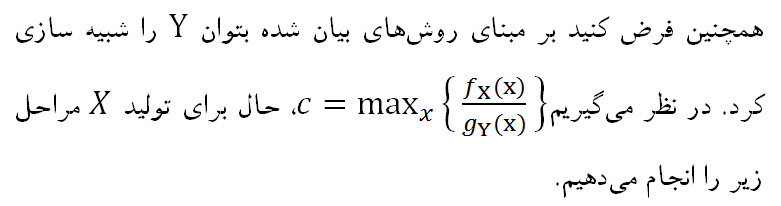 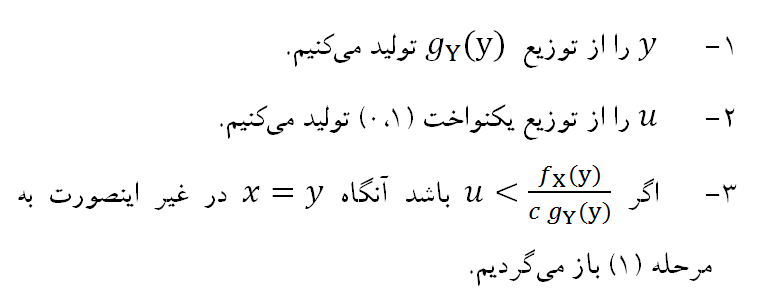 57
@Computer_IT_Engeenering
فصل دوم   شبیه سازی توزیع­های احتمال
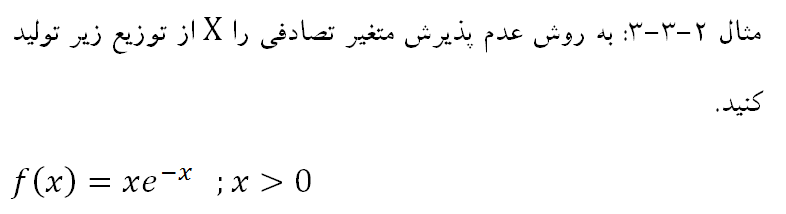 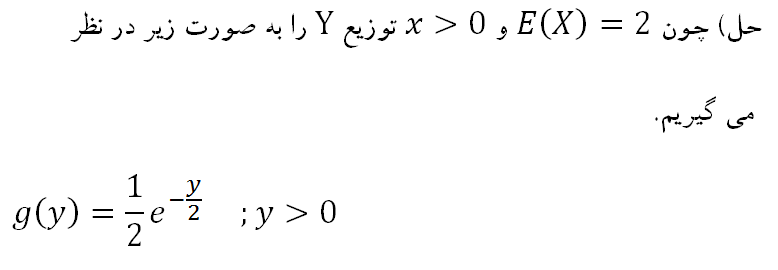 58
@Computer_IT_Engeenering
فصل دوم   شبیه سازی توزیع­های احتمال
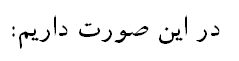 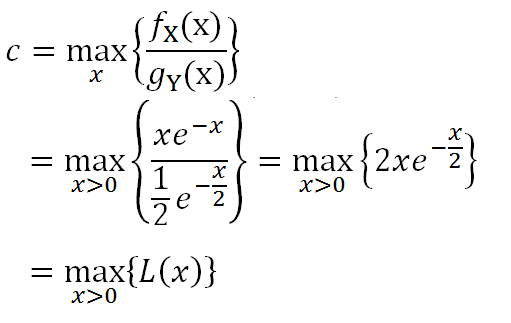 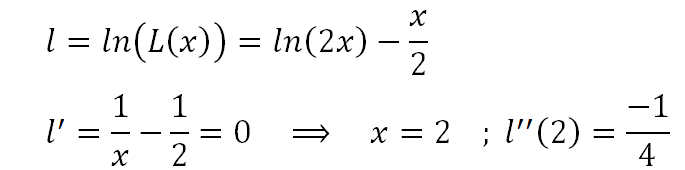 59
@Computer_IT_Engeenering
فصل دوم   شبیه سازی توزیع­های احتمال
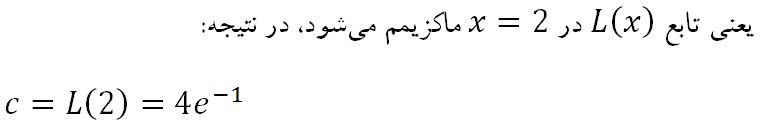 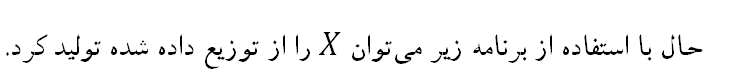 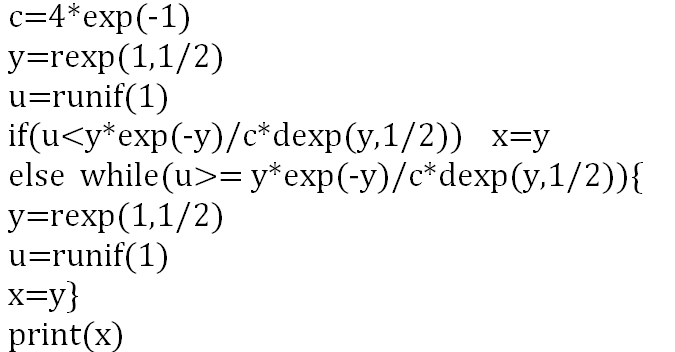 60
@Computer_IT_Engeenering
فصل دوم   شبیه سازی توزیع­های احتمال
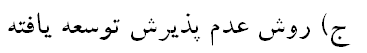 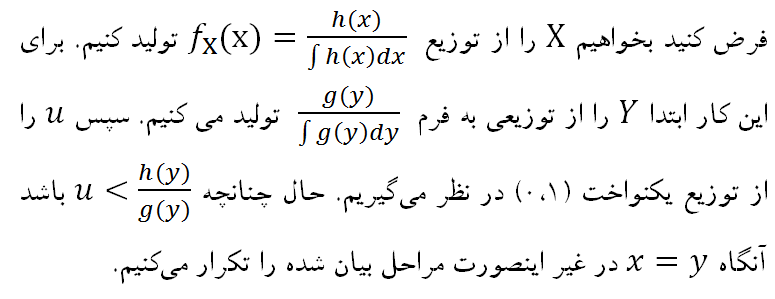 61
@Computer_IT_Engeenering
فصل دوم   شبیه سازی توزیع­های احتمال
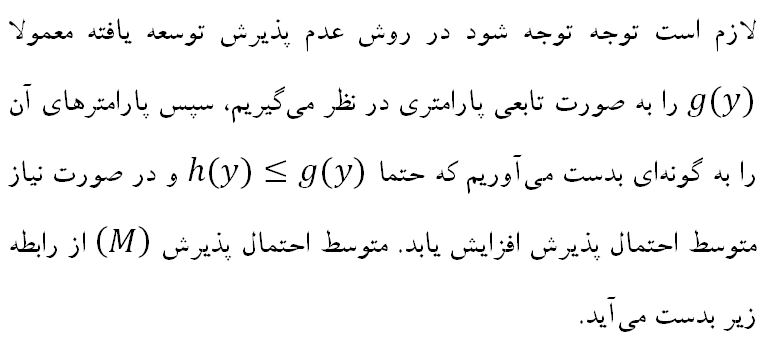 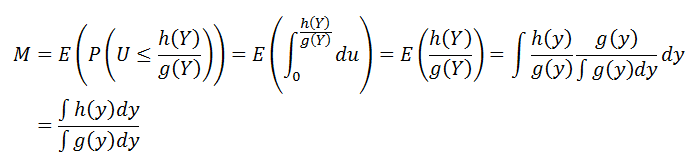 62
@Computer_IT_Engeenering
فصل دوم   شبیه سازی توزیع­های احتمال
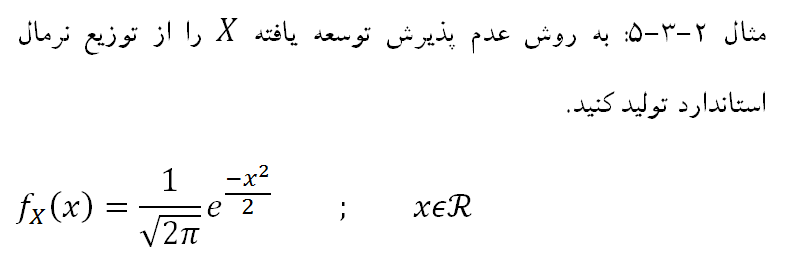 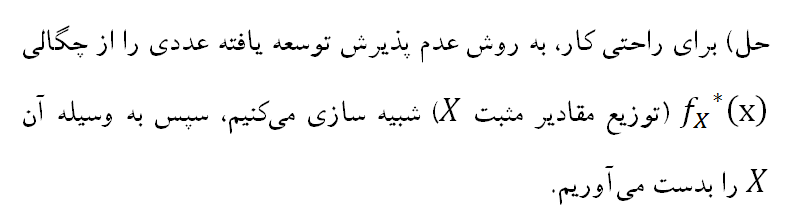 63
@Computer_IT_Engeenering
فصل دوم   شبیه سازی توزیع­های احتمال
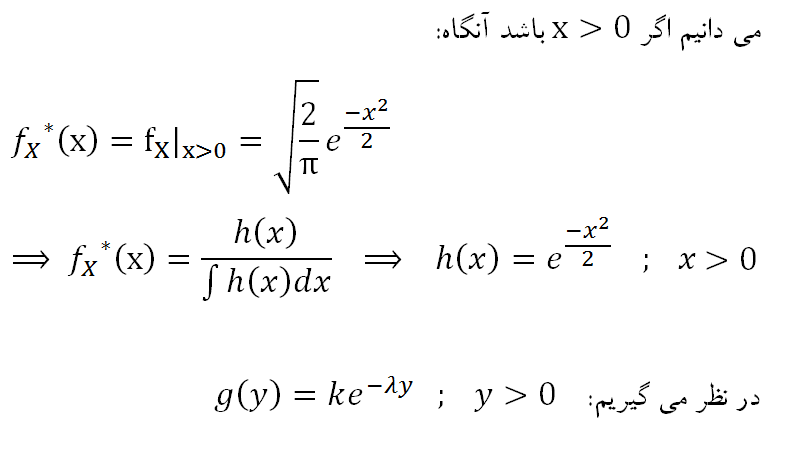 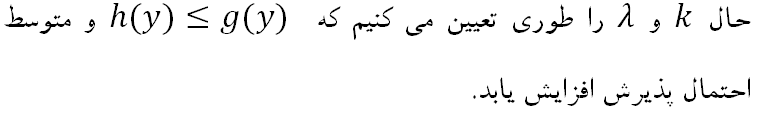 64
@Computer_IT_Engeenering
فصل دوم   شبیه سازی توزیع­های احتمال
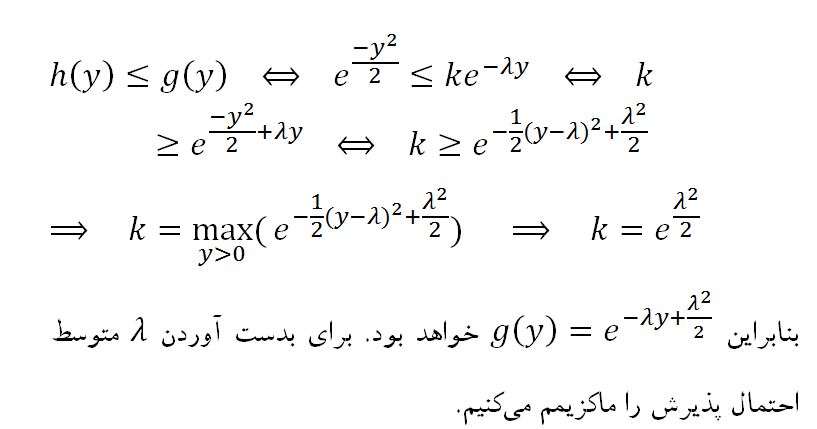 65
@Computer_IT_Engeenering
فصل دوم   شبیه سازی توزیع­های احتمال
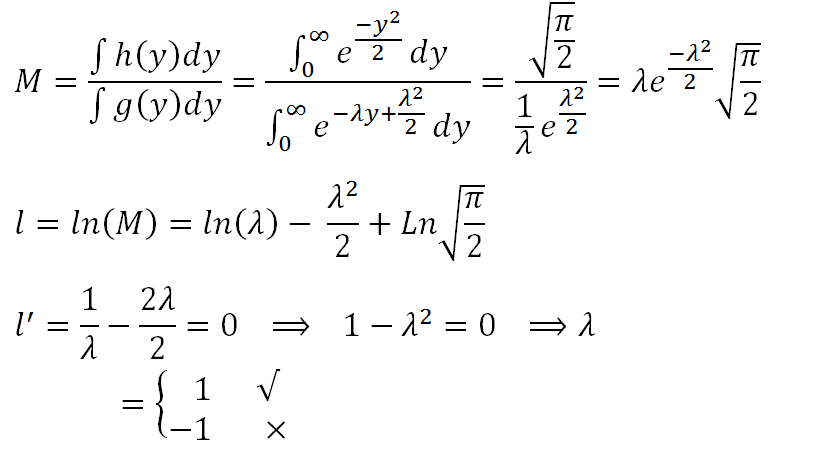 66
@Computer_IT_Engeenering
فصل دوم   شبیه سازی توزیع­های احتمال
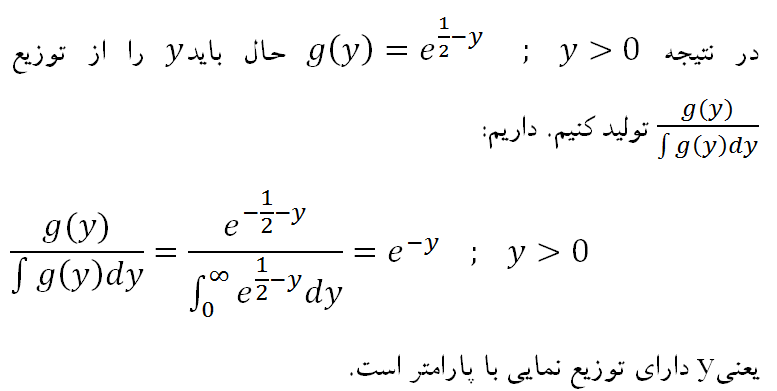 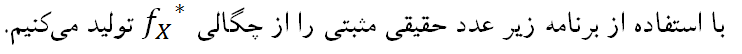 67
@Computer_IT_Engeenering
فصل دوم   شبیه سازی توزیع­های احتمال
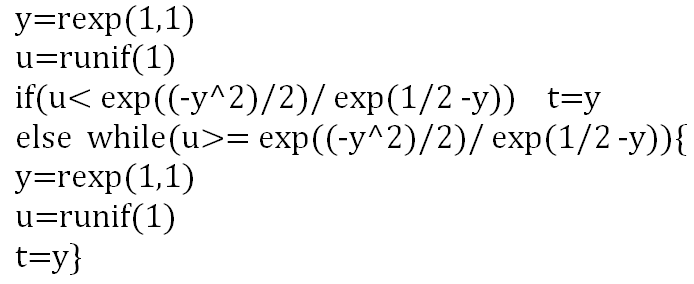 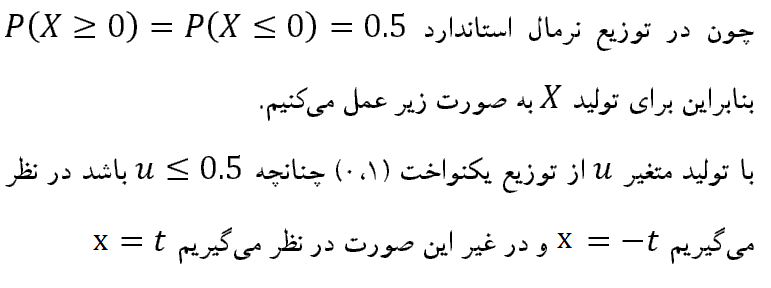 68
@Computer_IT_Engeenering
فصل دوم   شبیه سازی توزیع­های احتمال
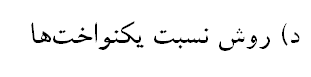 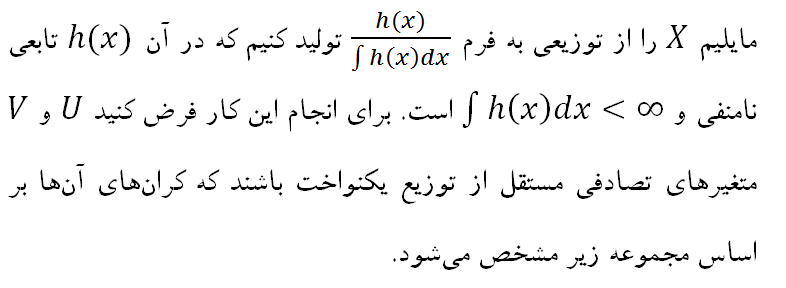 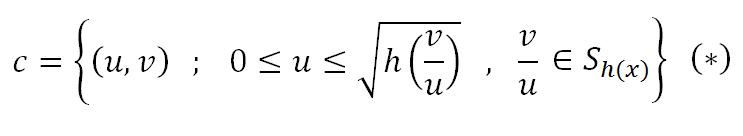 69
@Computer_IT_Engeenering
فصل دوم   شبیه سازی توزیع­های احتمال
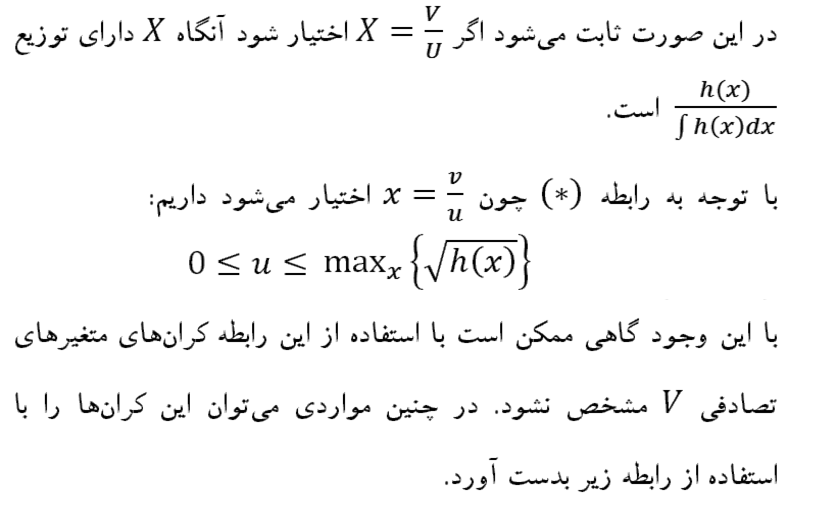 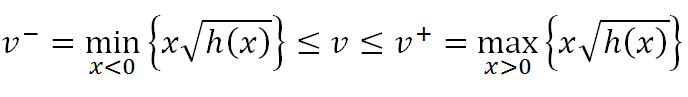 70
@Computer_IT_Engeenering
فصل دوم   شبیه سازی توزیع­های احتمال
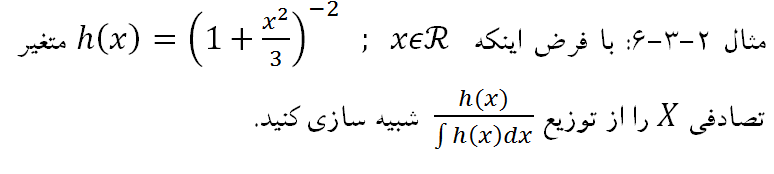 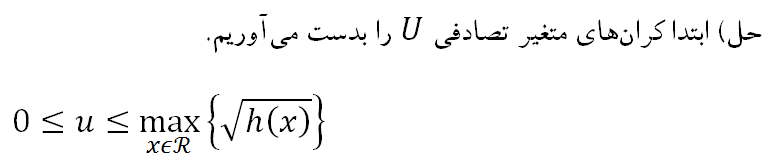 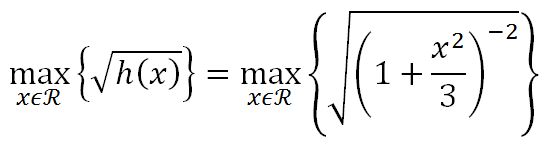 71
@Computer_IT_Engeenering
فصل دوم   شبیه سازی توزیع­های احتمال
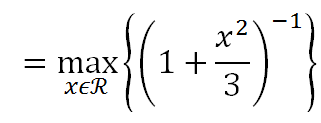 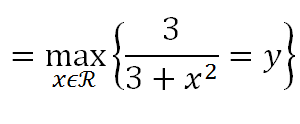 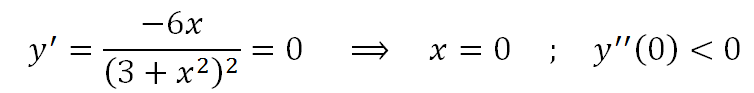 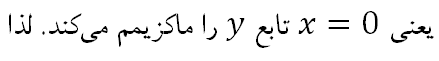 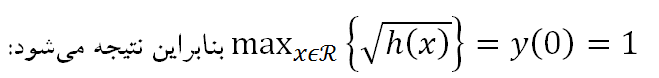 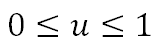 72
@Computer_IT_Engeenering
فصل دوم   شبیه سازی توزیع­های احتمال
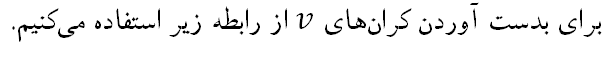 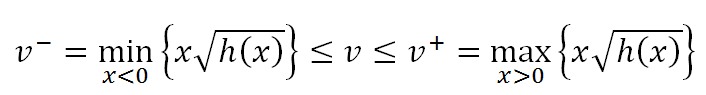 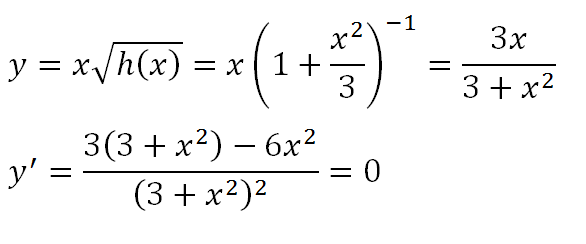 73
@Computer_IT_Engeenering
فصل دوم   شبیه سازی توزیع­های احتمال
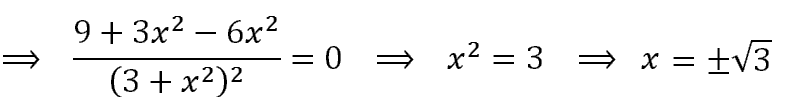 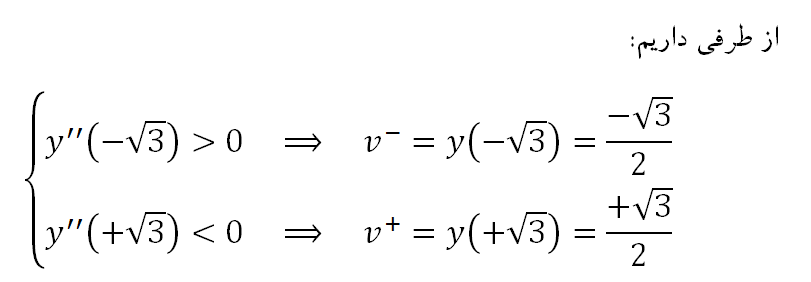 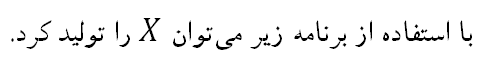 74
@Computer_IT_Engeenering
فصل دوم   شبیه سازی توزیع­های احتمال
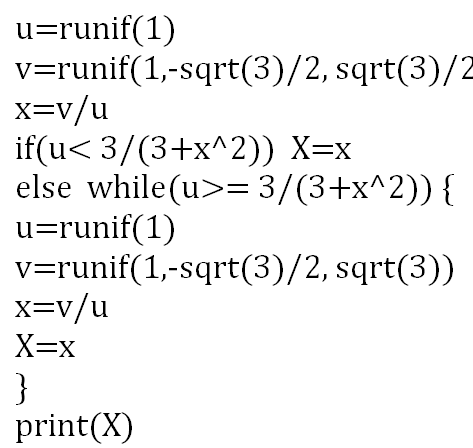 75
@Computer_IT_Engeenering
فصل سه
محاسبات تقریبی با 
شبیه سازی
@Computer_IT_Engeenering
76
فصل سه   محاسبات تقریبی با شبیه سازی
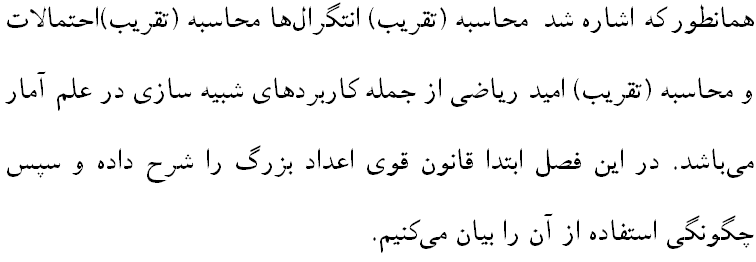 77
@Computer_IT_Engeenering
فصل سه   محاسبات تقریبی با شبیه سازی
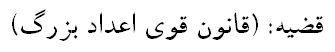 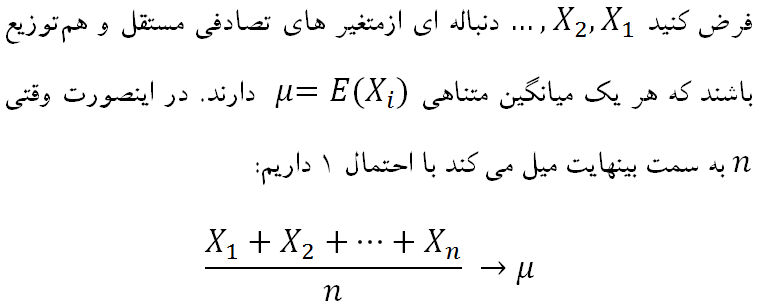 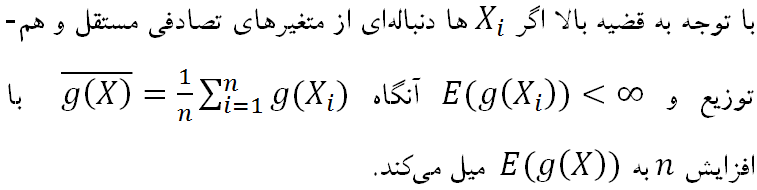 78
@Computer_IT_Engeenering
فصل سه   محاسبات تقریبی با شبیه سازی
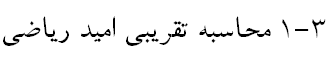 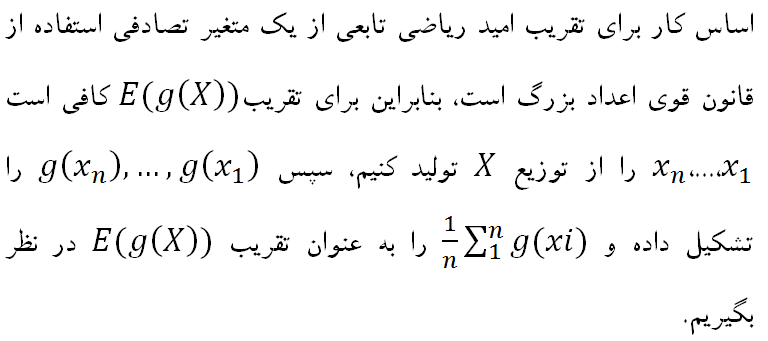 79
@Computer_IT_Engeenering
فصل سه   محاسبات تقریبی با شبیه سازی
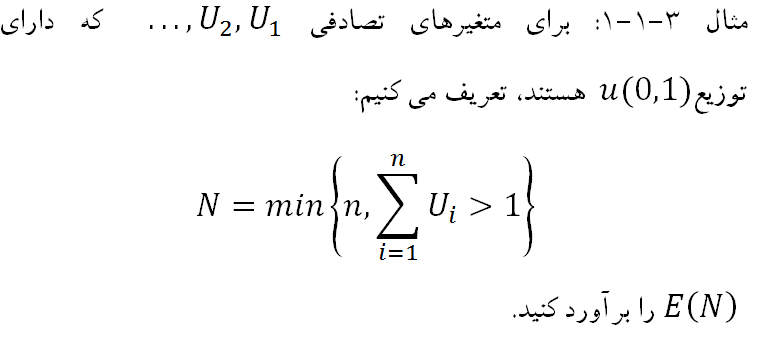 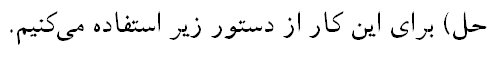 80
@Computer_IT_Engeenering
فصل سه   محاسبات تقریبی با شبیه سازی
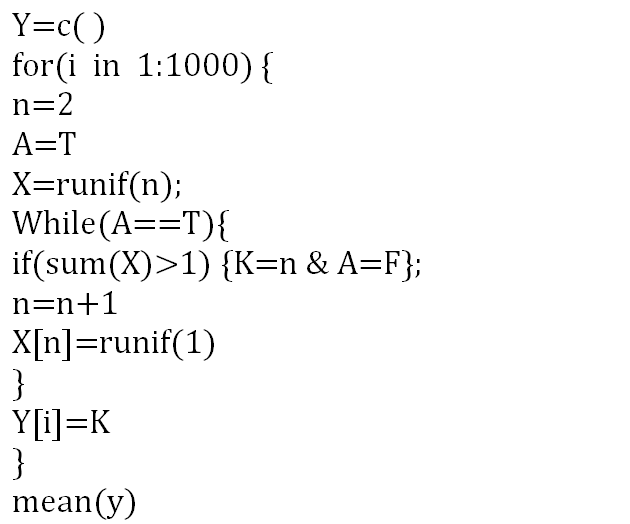 81
@Computer_IT_Engeenering
فصل سه   محاسبات تقریبی با شبیه سازی
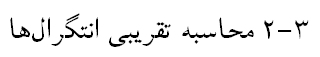 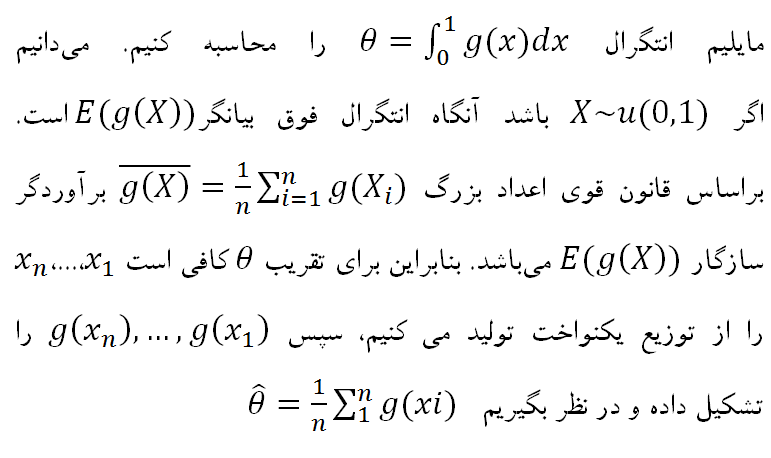 82
@Computer_IT_Engeenering
فصل سه   محاسبات تقریبی با شبیه سازی
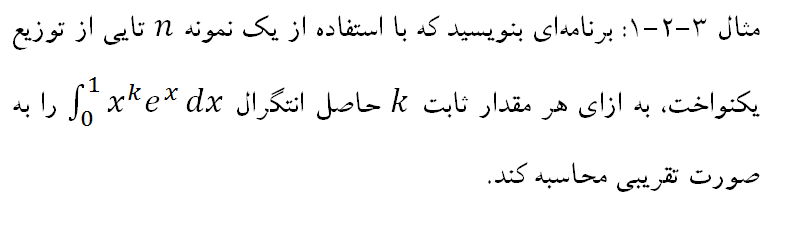 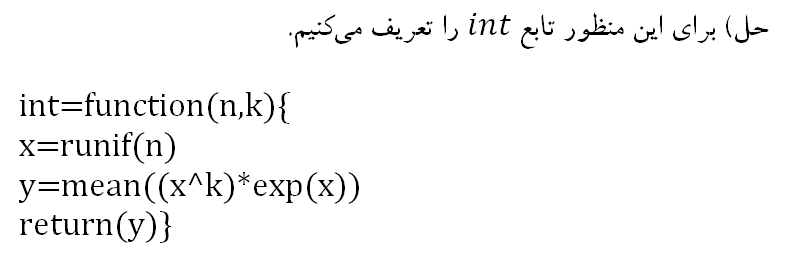 83
@Computer_IT_Engeenering
فصل سه   محاسبات تقریبی با شبیه سازی
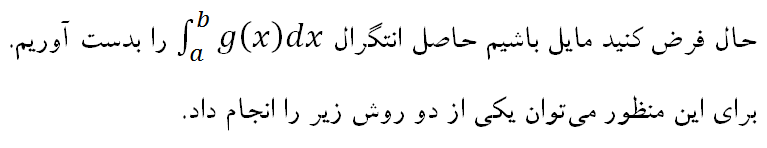 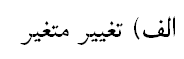 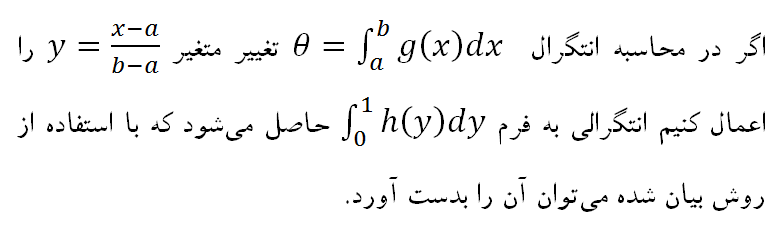 84
@Computer_IT_Engeenering
فصل سه   محاسبات تقریبی با شبیه سازی
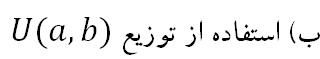 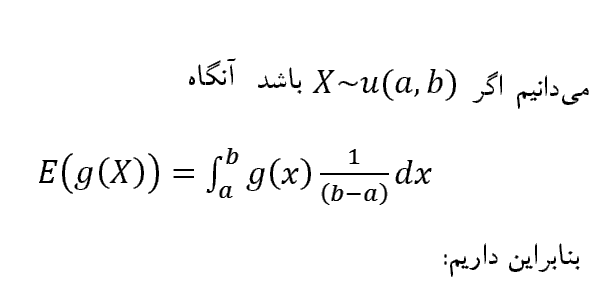 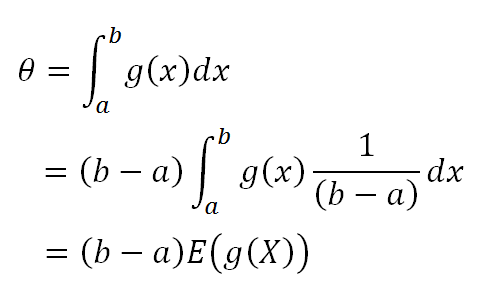 85
@Computer_IT_Engeenering
فصل سه   محاسبات تقریبی با شبیه سازی
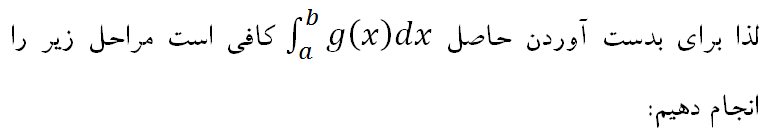 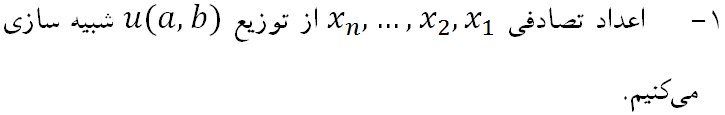 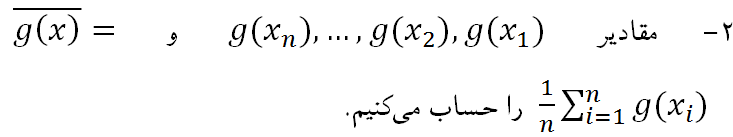 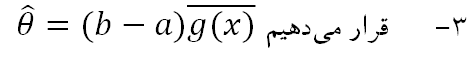 86
@Computer_IT_Engeenering
فصل سه   محاسبات تقریبی با شبیه سازی
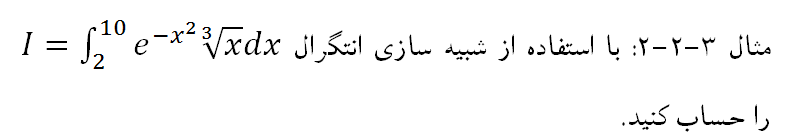 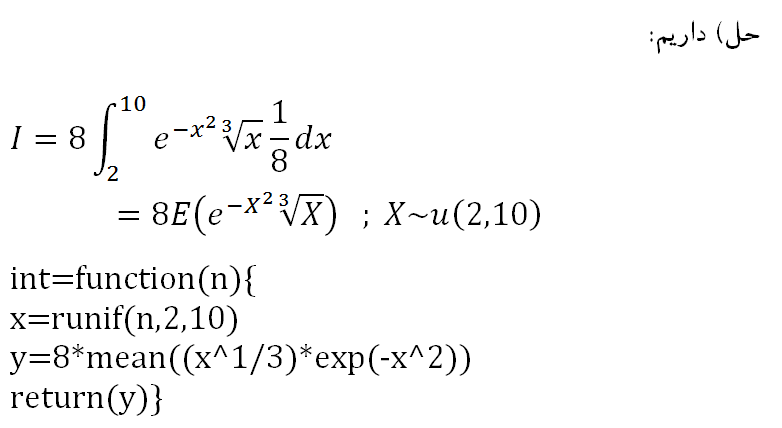 87
@Computer_IT_Engeenering
فصل سه   محاسبات تقریبی با شبیه سازی
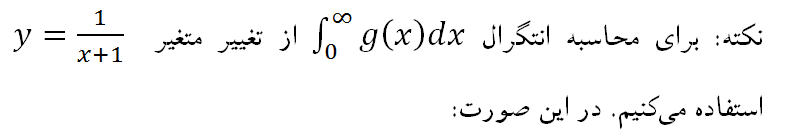 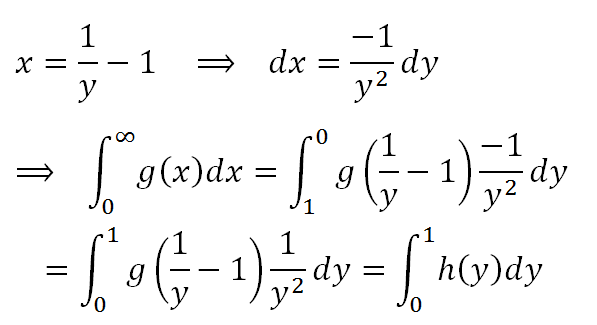 88
@Computer_IT_Engeenering
فصل سه   محاسبات تقریبی با شبیه سازی
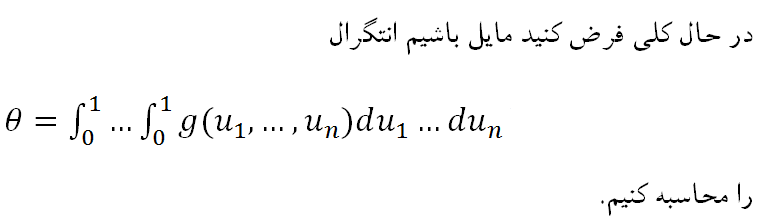 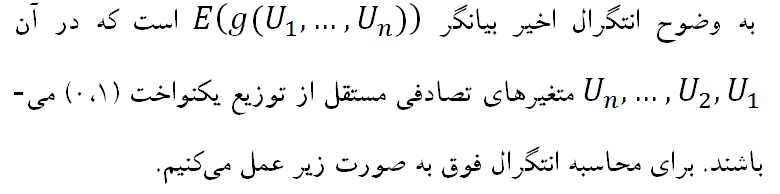 89
@Computer_IT_Engeenering
فصل سه   محاسبات تقریبی با شبیه سازی
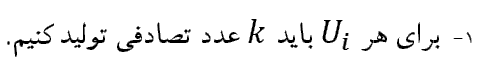 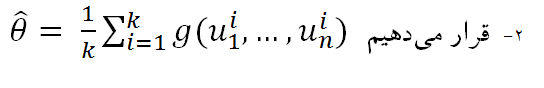 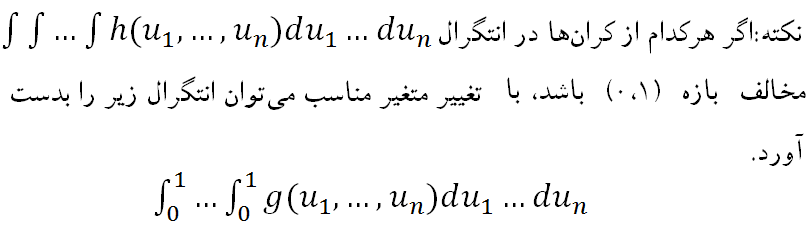 90
@Computer_IT_Engeenering
فصل سه   محاسبات تقریبی با شبیه سازی
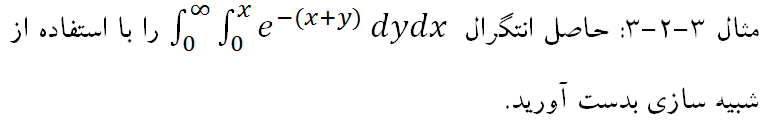 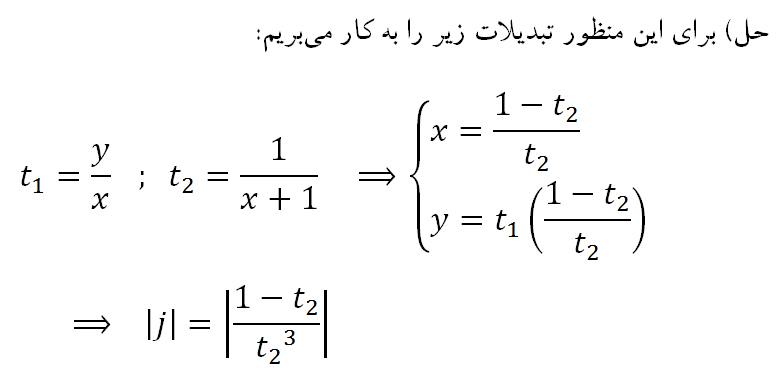 91
@Computer_IT_Engeenering
فصل سه   محاسبات تقریبی با شبیه سازی
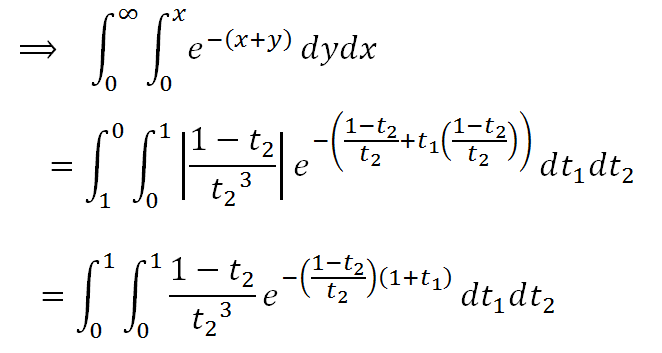 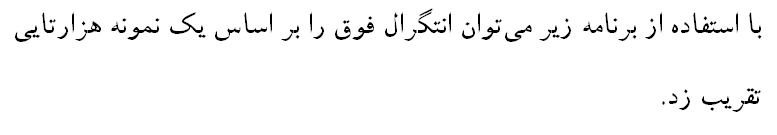 92
@Computer_IT_Engeenering
فصل سه   محاسبات تقریبی با شبیه سازی
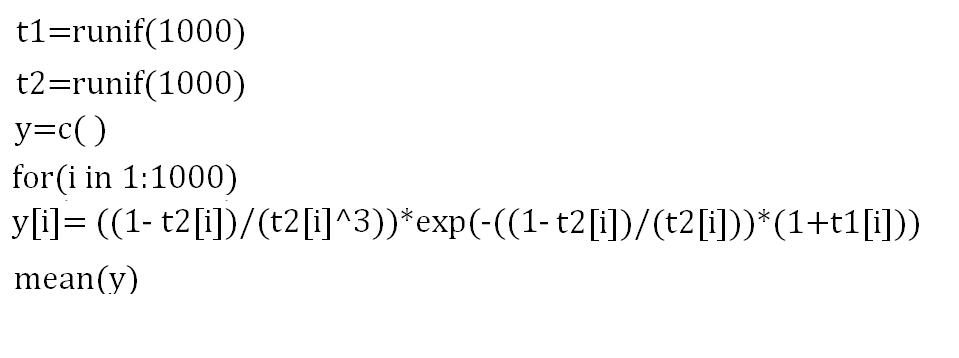 93
@Computer_IT_Engeenering
فصل سه   محاسبات تقریبی با شبیه سازی
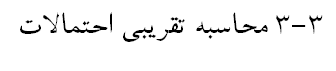 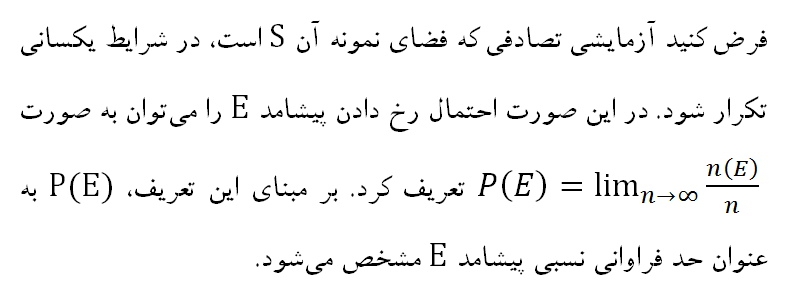 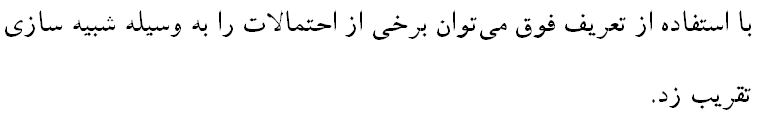 94
@Computer_IT_Engeenering
فصل سه   محاسبات تقریبی با شبیه سازی
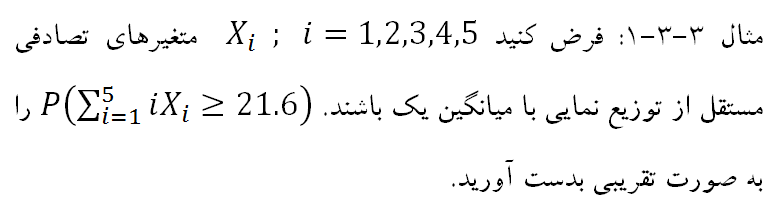 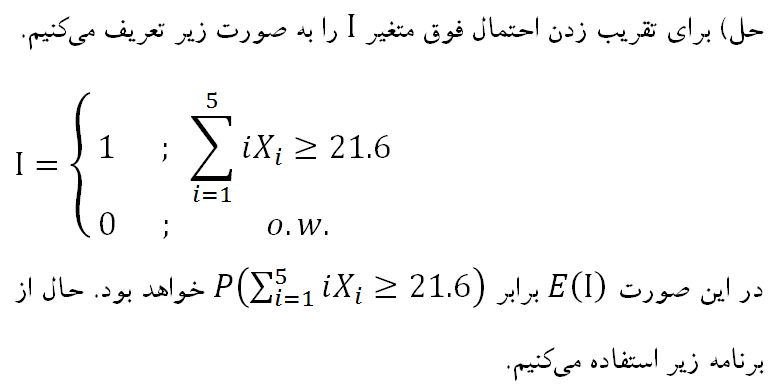 95
@Computer_IT_Engeenering
فصل سه   محاسبات تقریبی با شبیه سازی
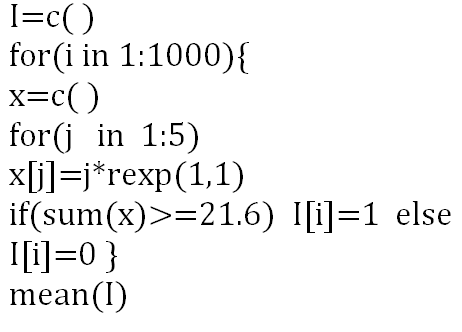 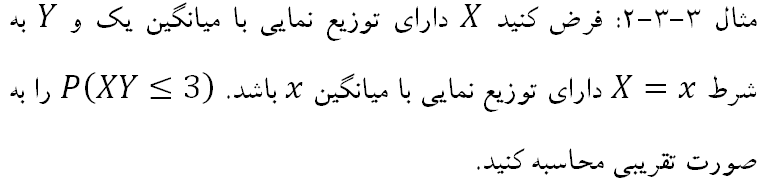 96
@Computer_IT_Engeenering
فصل سه   محاسبات تقریبی با شبیه سازی
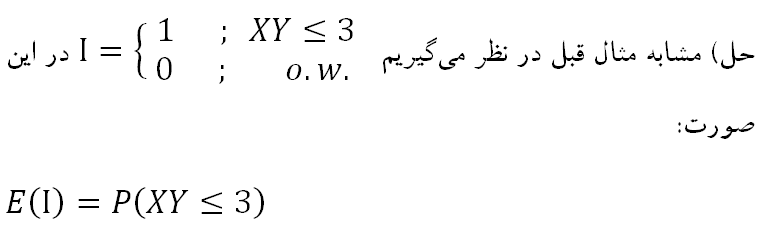 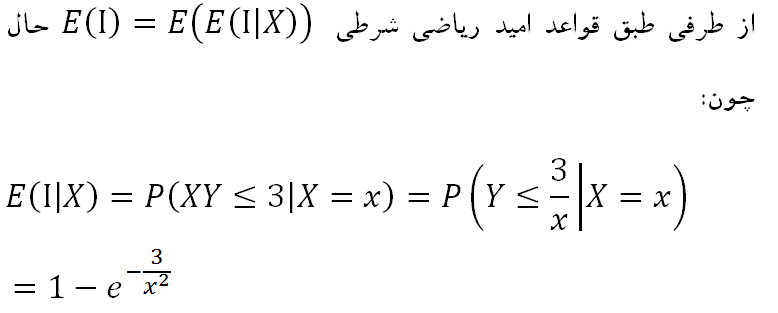 97
@Computer_IT_Engeenering
فصل سه   محاسبات تقریبی با شبیه سازی
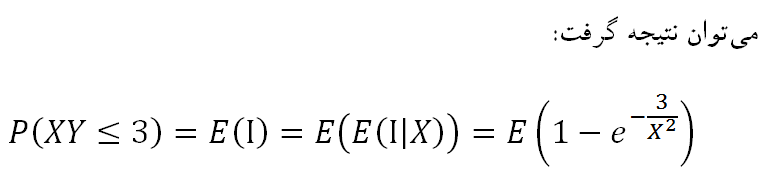 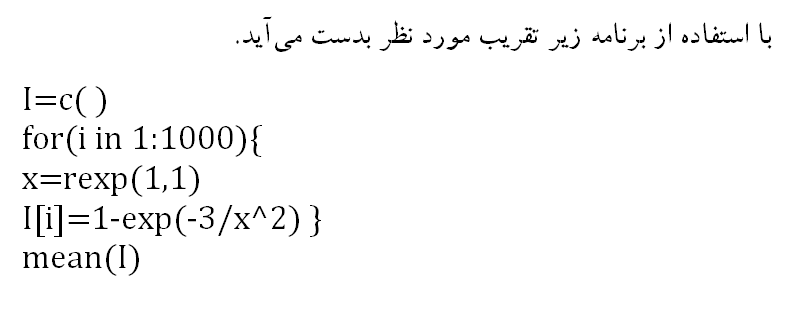 98
@Computer_IT_Engeenering